ГБПОУ  Республики Тыва
 «Ак-Довуракский горный техникум»
ПРЕЗЕНТАЦИЯ 
по предмету:
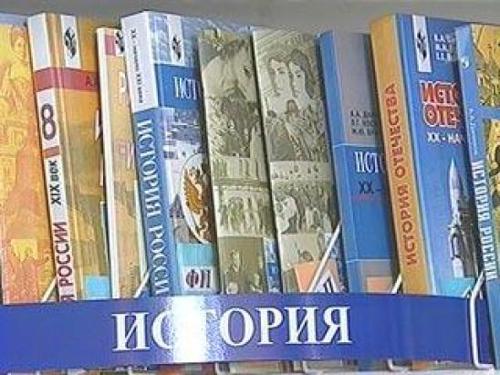 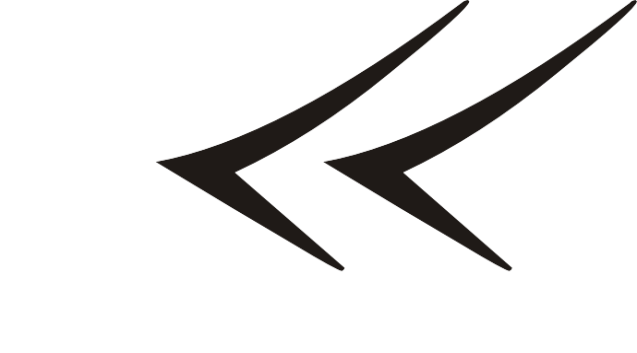 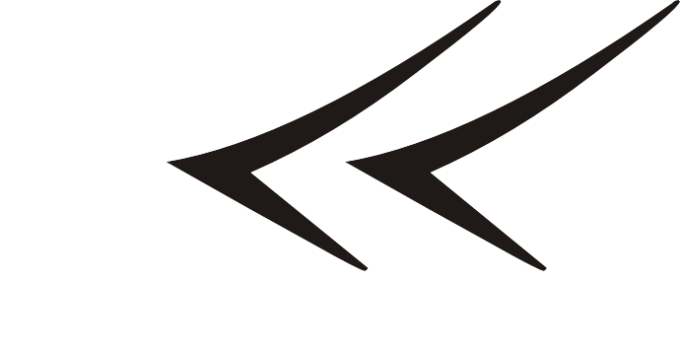 Подготовила:
Жуковская Галина Федоровна  преподаватель
 истории и обществознания.
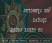 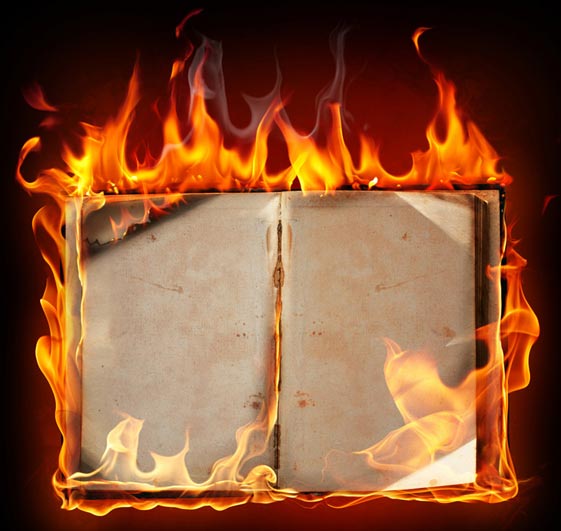 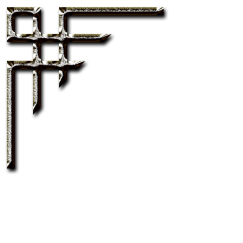 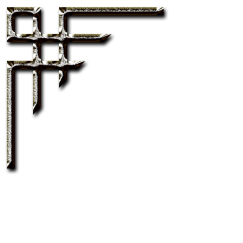 ТЕМА:
Начало
 Великой Отечественной войны.
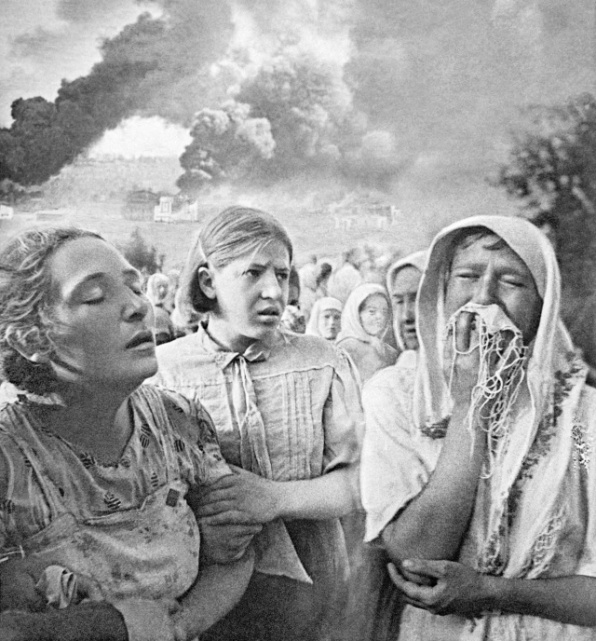 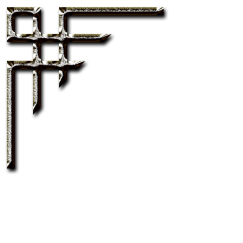 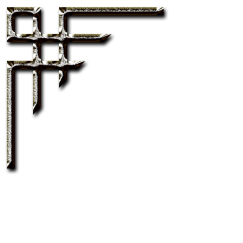 (22 июня 1941 года).
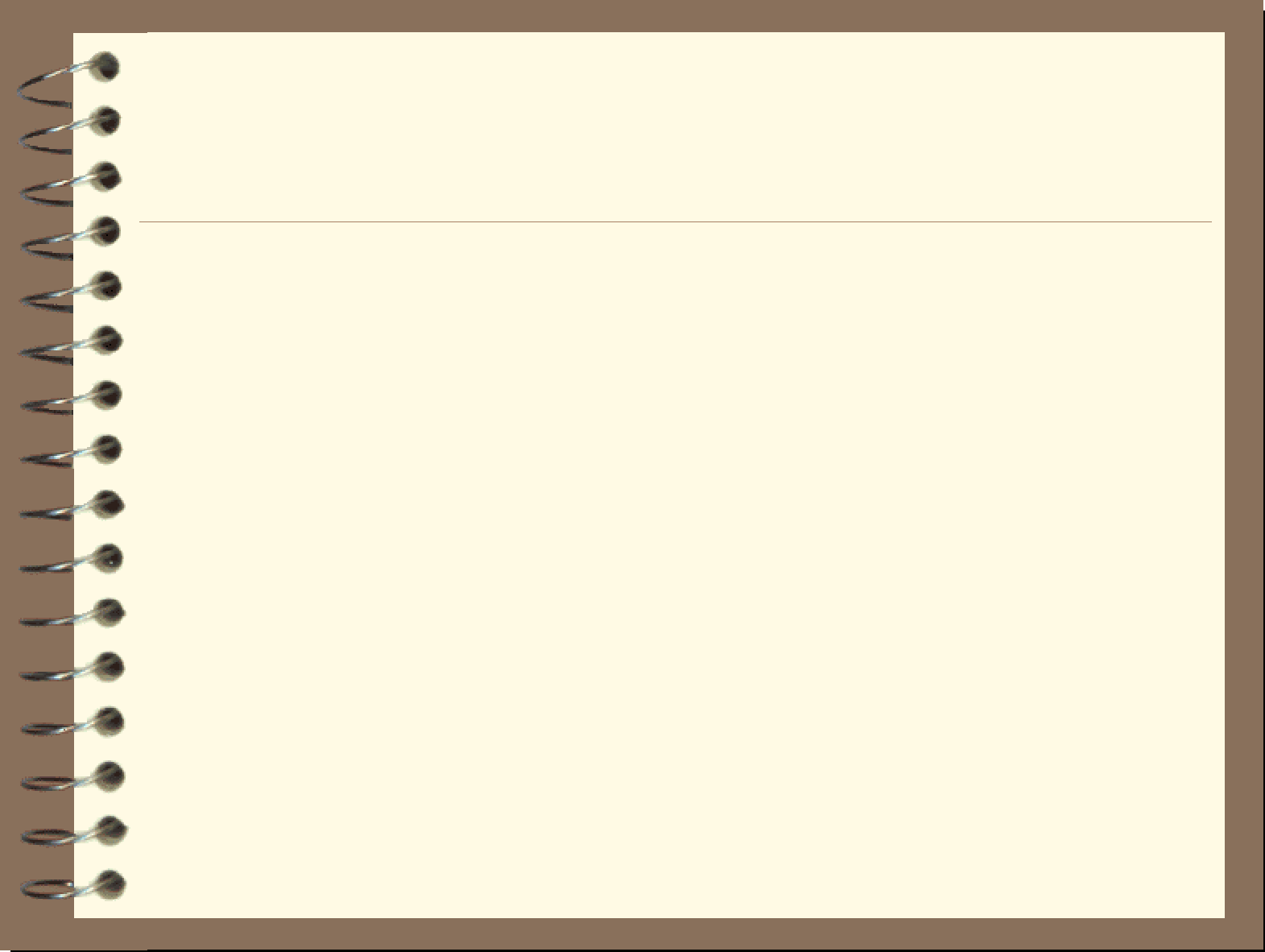 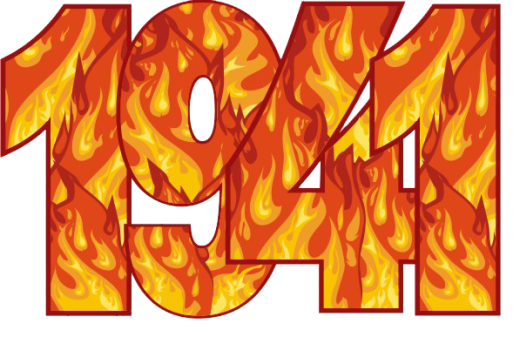 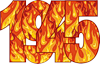 План урока:
1. Накануне Великой  войны.
2. Трагическое начало Великой 
Отечественной войны.
3. Причины неудачи Красной Армии на начальном этапе войны.
4. Стойкость, мужество и героизм советских воинов.
5. Песня «Священная война», стихи о войне
 в исполнении учащихся. 
6. Реквием (Р.Рождественского).
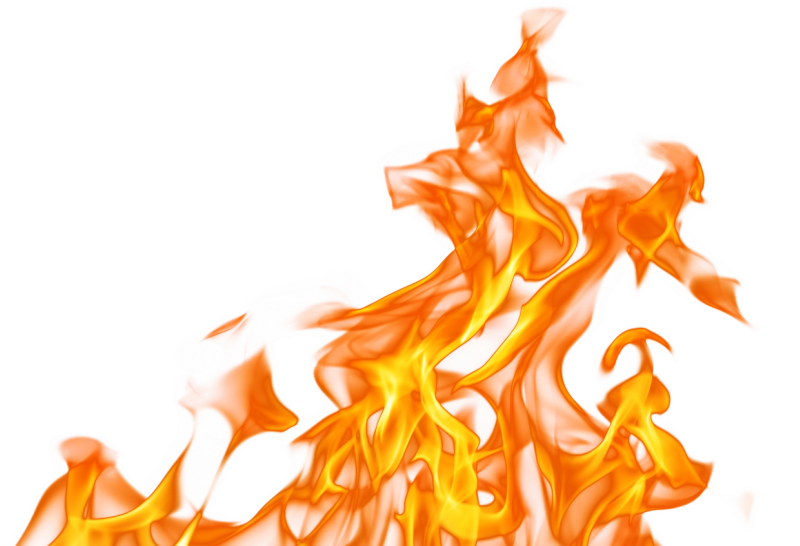 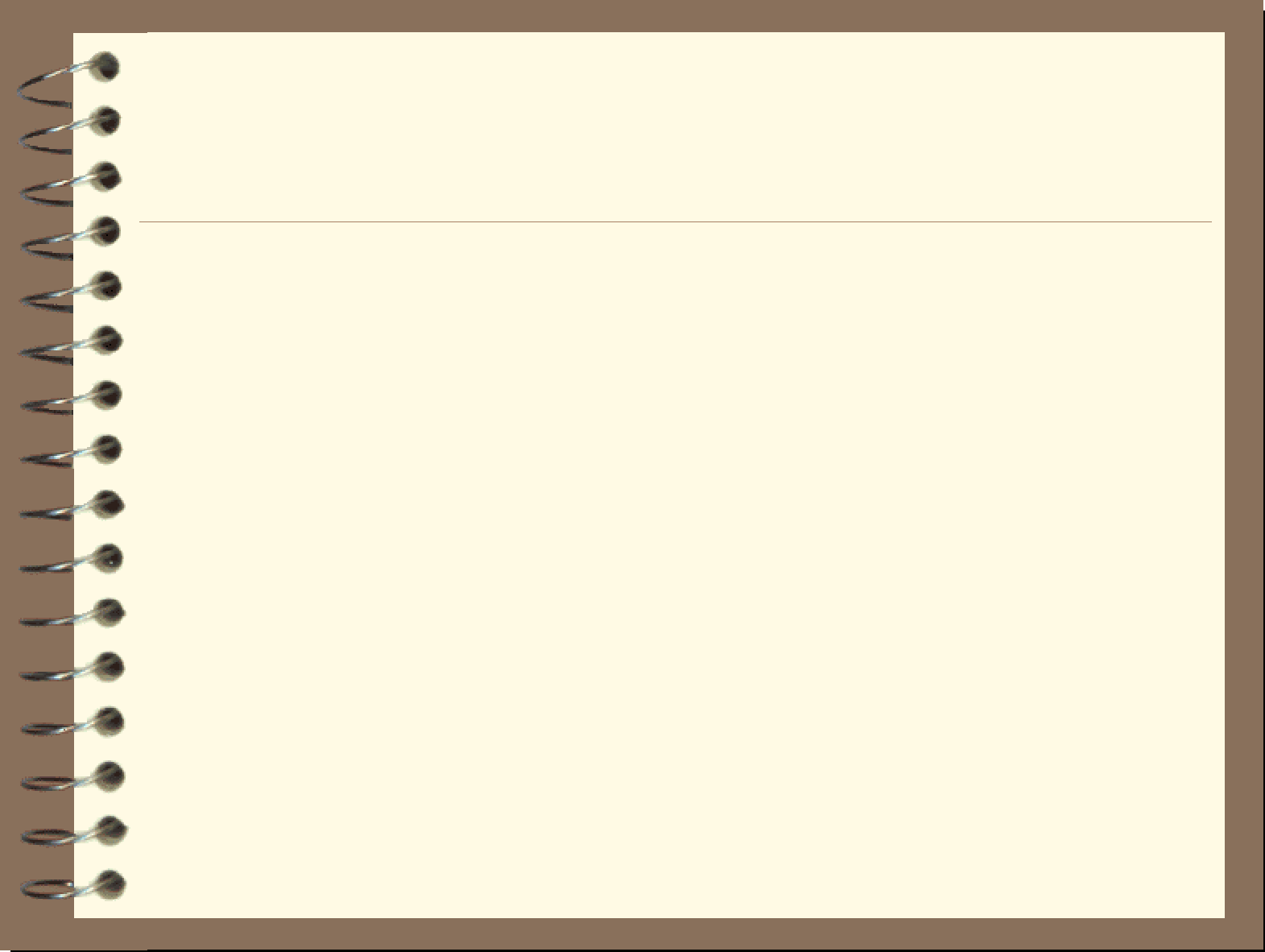 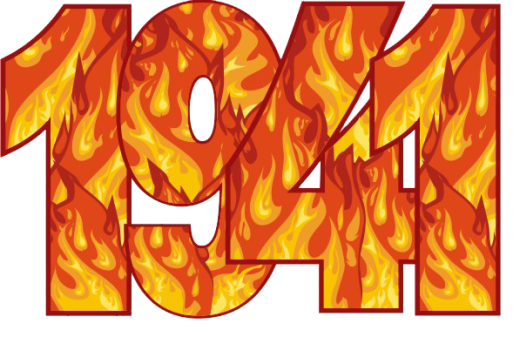 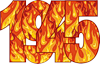 Мог  ли Советский  союззащитить себя
 на начальном этапе
 военных действий?
Обозначить:
-причины трагического начала  войны  для
 Красной Армии,
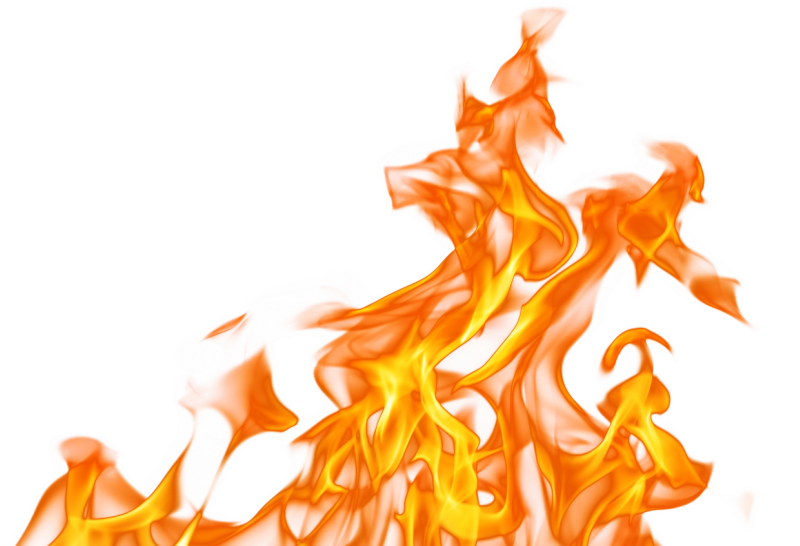 -примеры стойкости, мужества и 
героизма советских воинов на
начальном этапе войны.
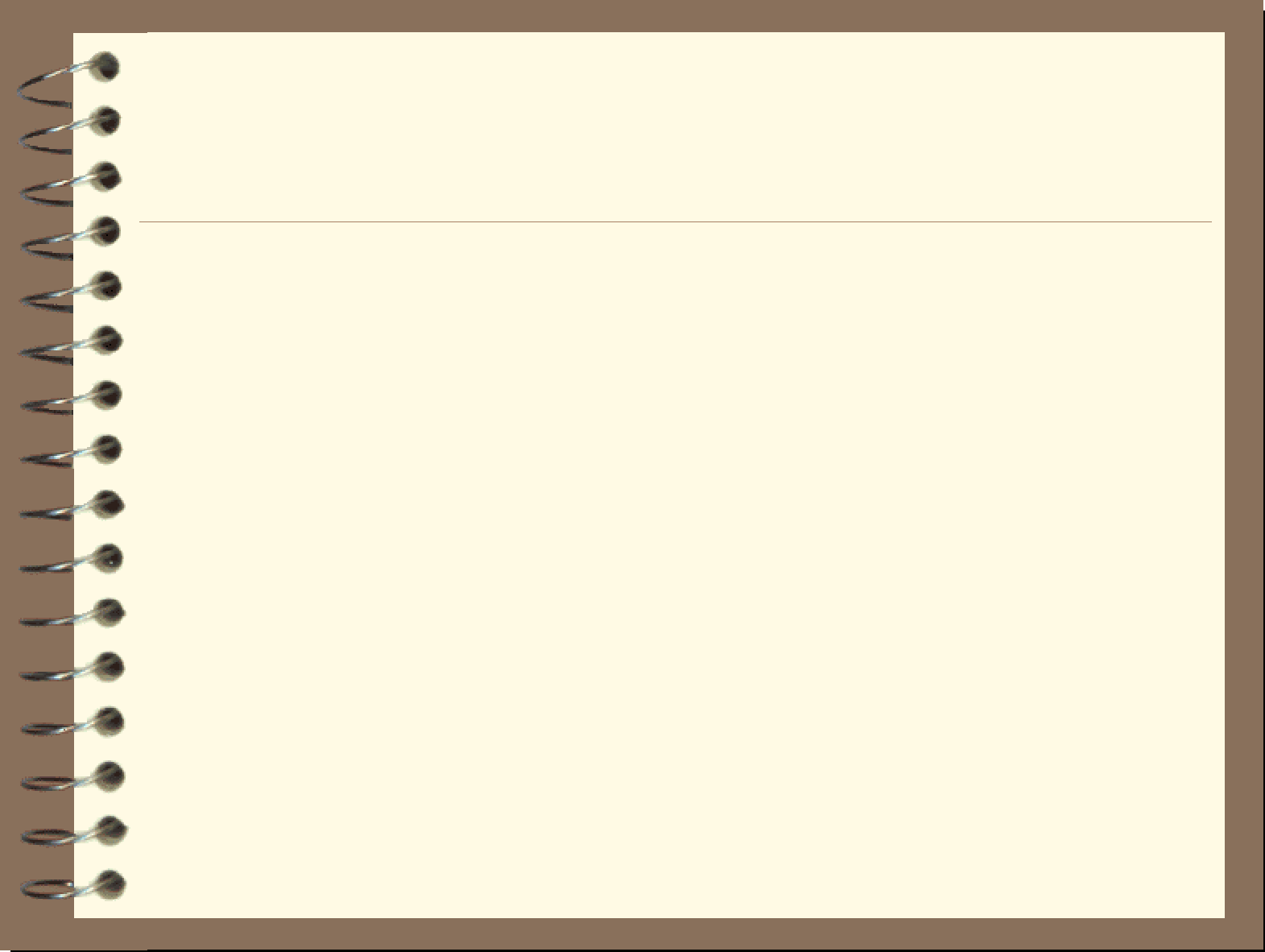 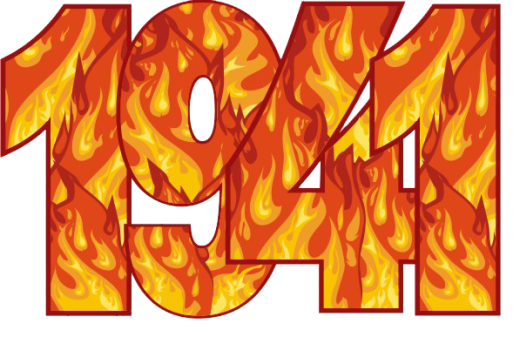 «Директива № 21»
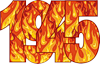 «Германские    вооружённые
 силы должны  быть
  готовы разбить   Советскую Россию.
 В ходе кратковременной кампании ещё до  того,
  как будет закончена война против Англии»…
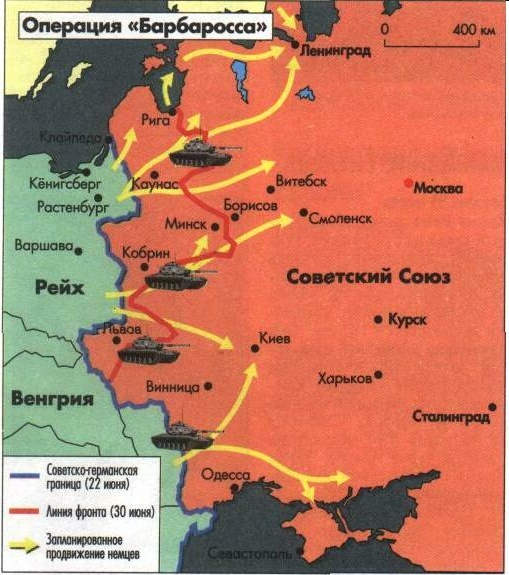 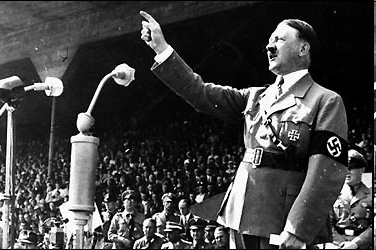 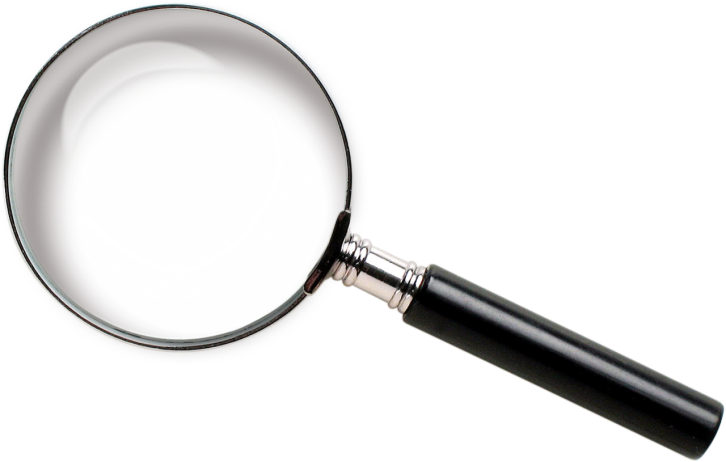 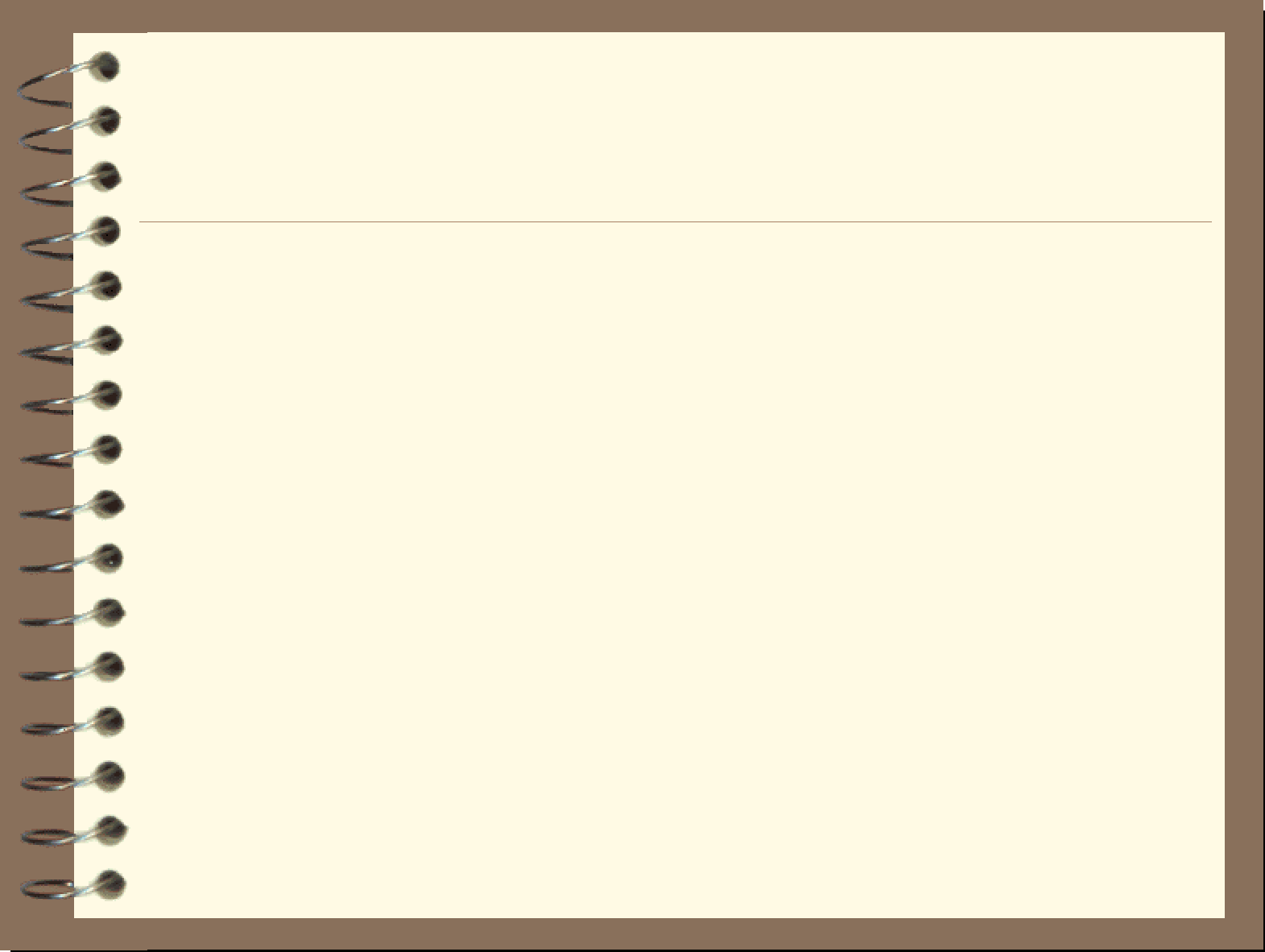 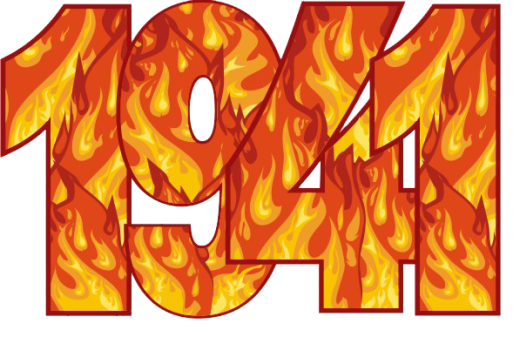 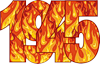 Причины неудач
 Красной Армии на начальном этапе войны?
1. Просчёты Сталина в оценке военной обстановки и сроках начала   войны;
2. Переоценка значения советско- германского договора о ненападении;
3. Войска не были приведены в боевую готовность;
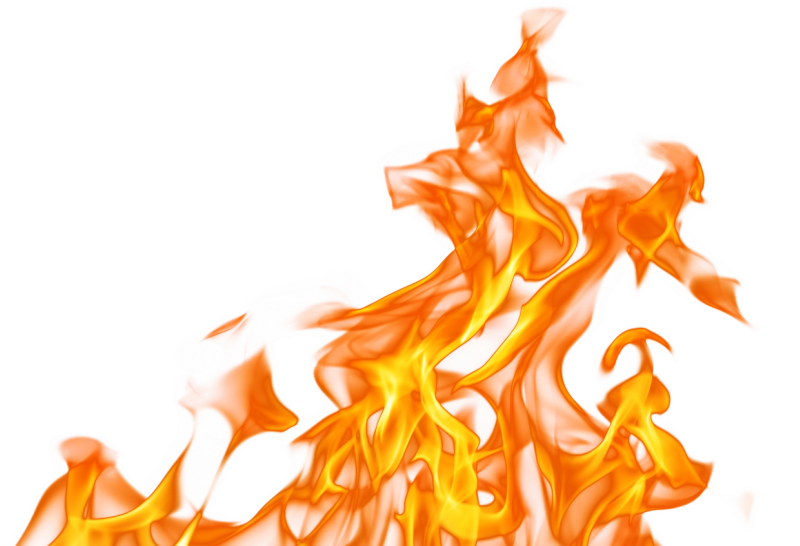 4. Превосходство гитлеровцев в живой силе и технике на решающих направлениях;
5. Репрессии в высшем эшелоне
военного руководства;
6.Германия имела экономический
и военный перевес.
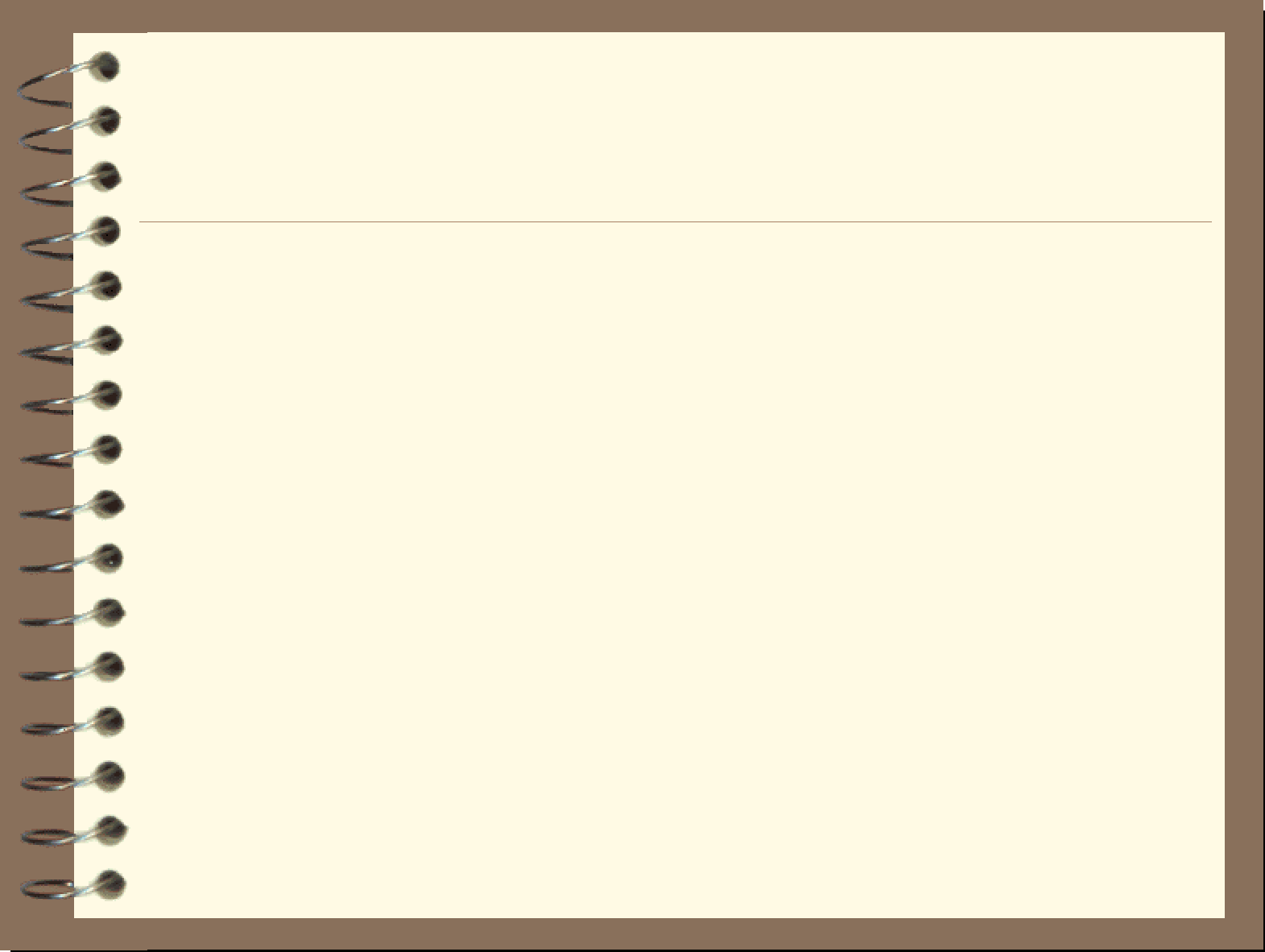 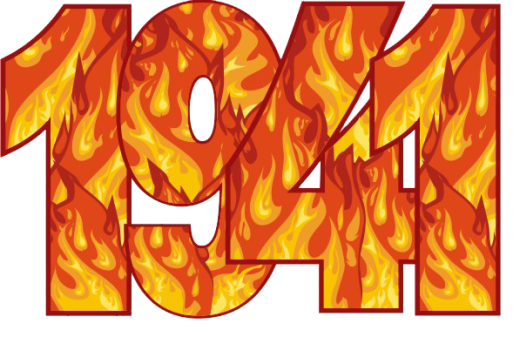 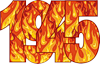 Расширяем словарный запас:
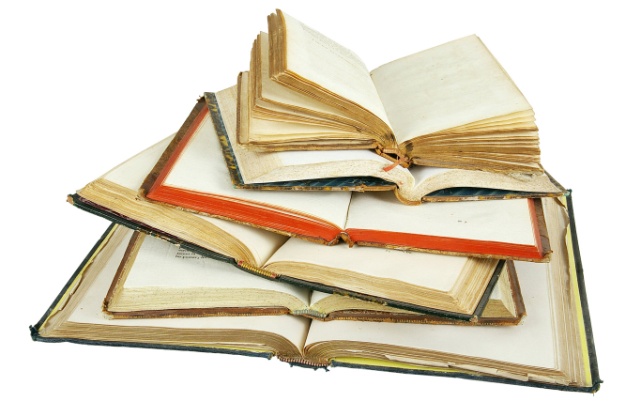 Превентивный удар- 


«План Барбаросса»-

«Блицкриг»-
предупреждающий,  опережающий действия противной стороны.
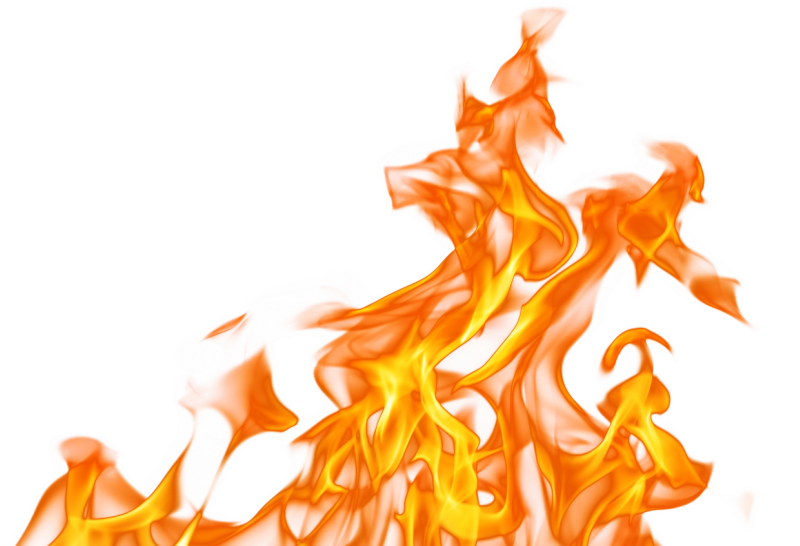 план нападения на СССР.
молниеносная война.
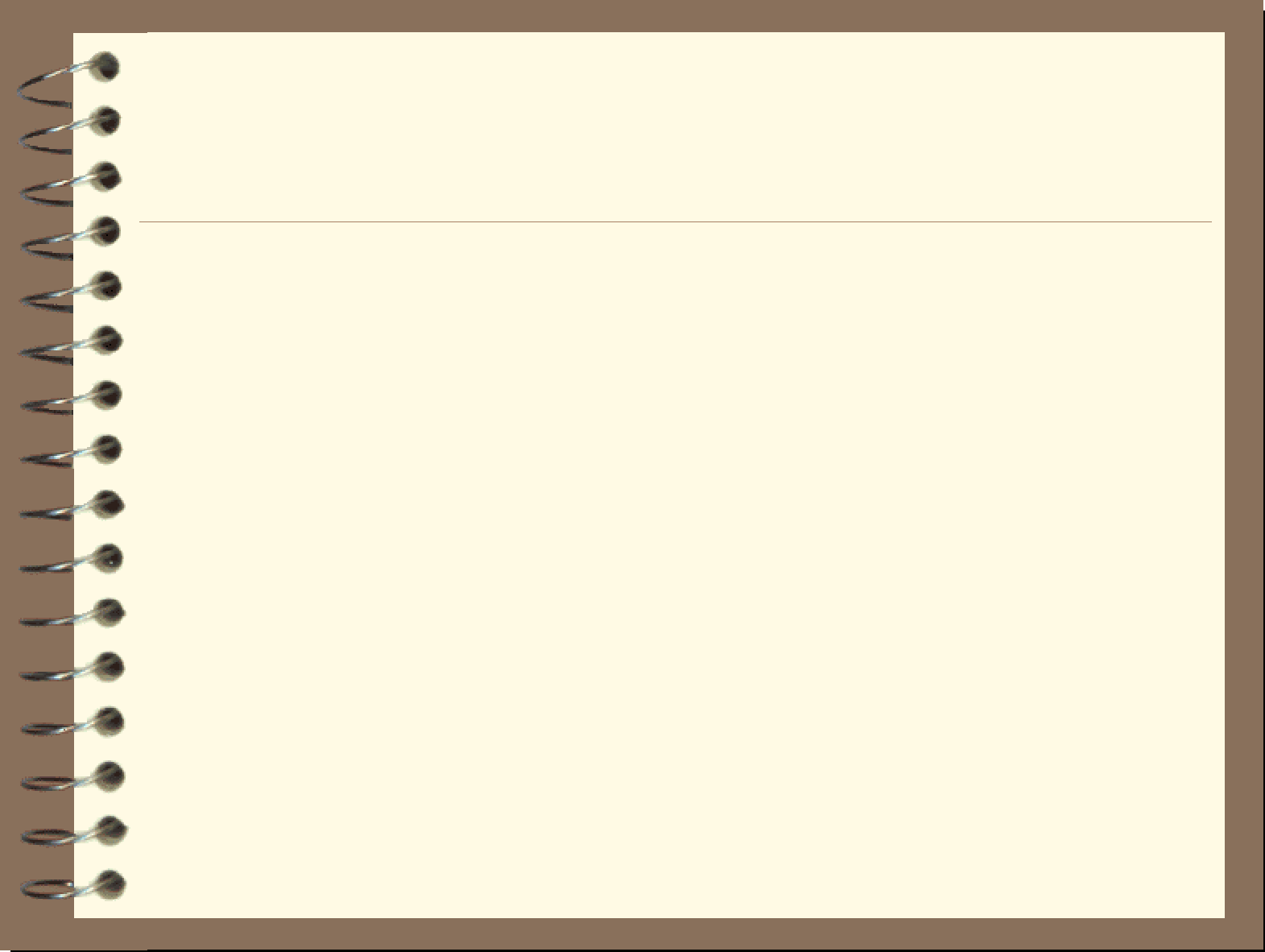 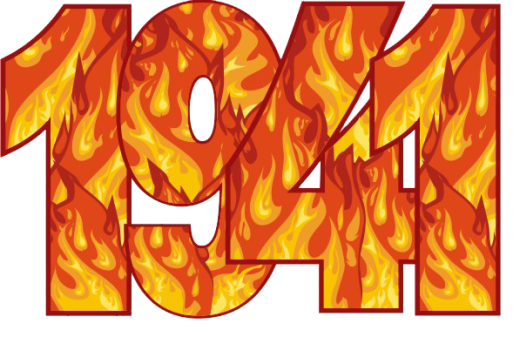 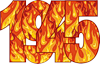 Директива №3.
«Ставя задачу на контрнаступление, Ставка Главного Командования не знала реальной обстановки и обоснованных расчётов, а исходила из интуиции и стремления к активности без учёта возможностей войск, чего ни в коем случае нельзя делать в ответственные моменты вооруженной борьбы».
(из «Воспоминания                       Г.К.Жукова»)
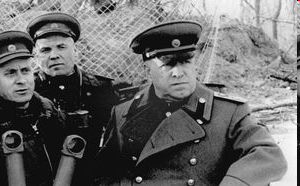 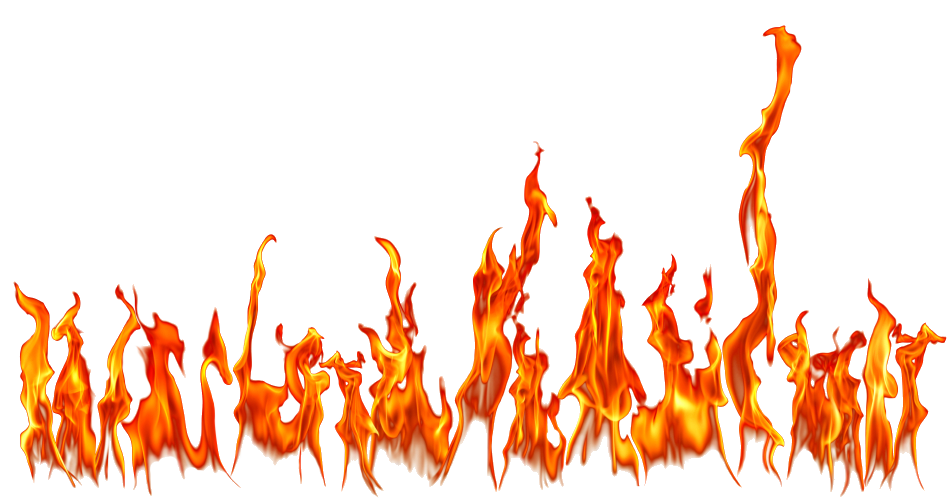 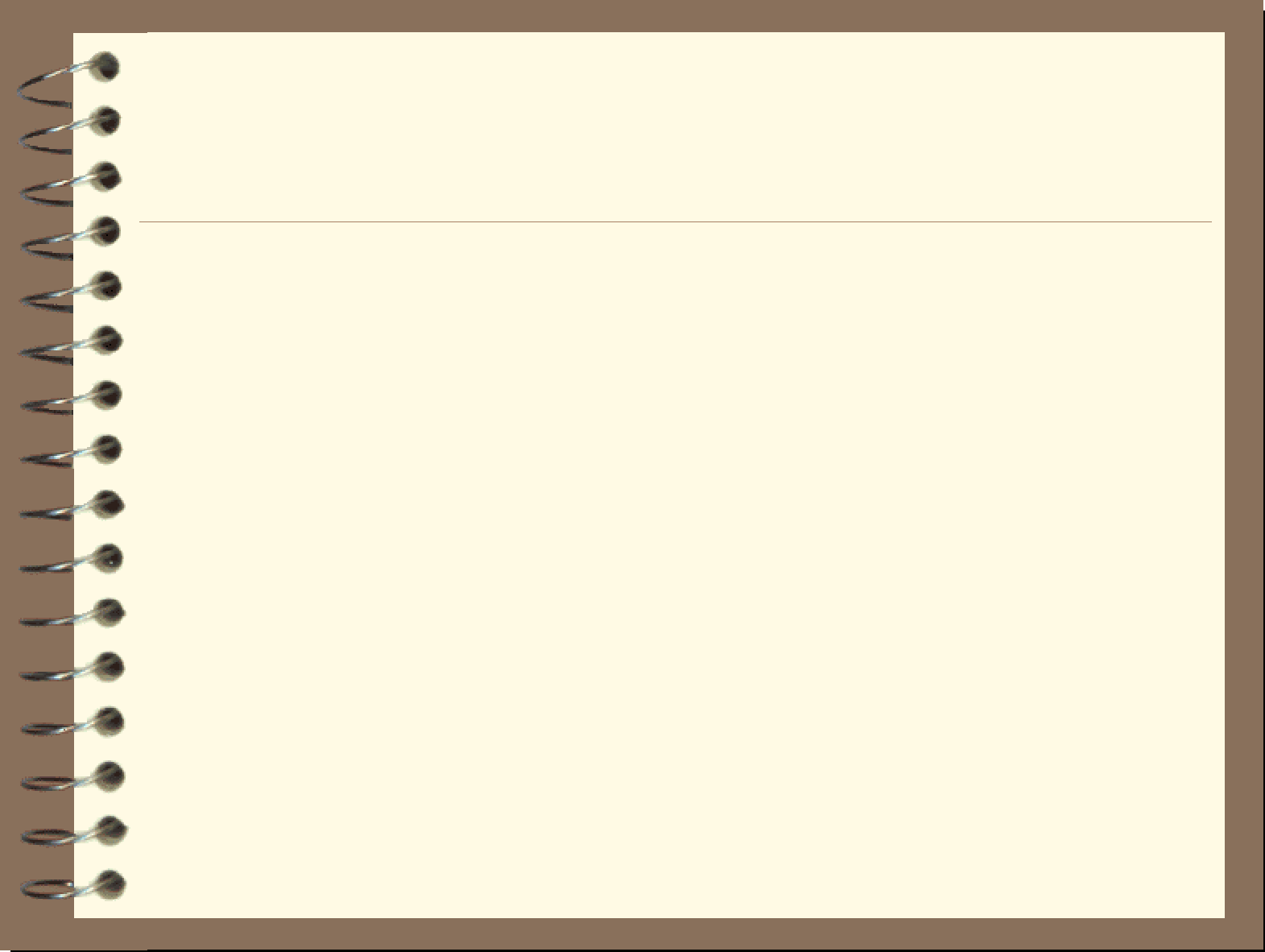 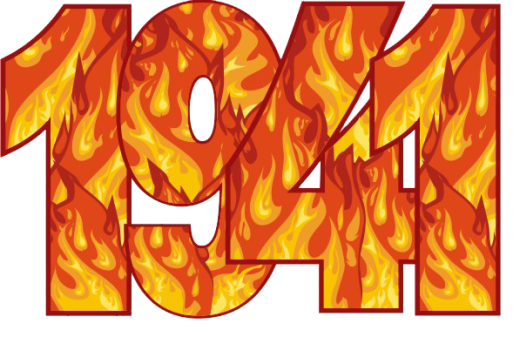 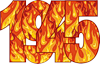 Застава
 А. В. Лопатина
До последнего патрона сражались против фашистских полчищ советские пограничники, вооружённые лишь стрелковым оружием  и гранатами .Ряд  пограничных застав , гарнизоны которых насчитывали лишь по 40-50 человек , удерживали свои рубежи по нескольку недель. 11 суток в условиях окружения дралась 13-я пограничная застава лейтенанта Лопатина Алексея Васильевича.
Лопатинцы  понимали, что защищают не только настоящее, но и будущее, точно так же, как защищали Россию их отцы   и  деды.
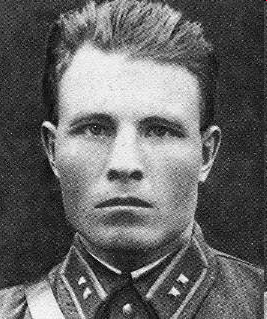 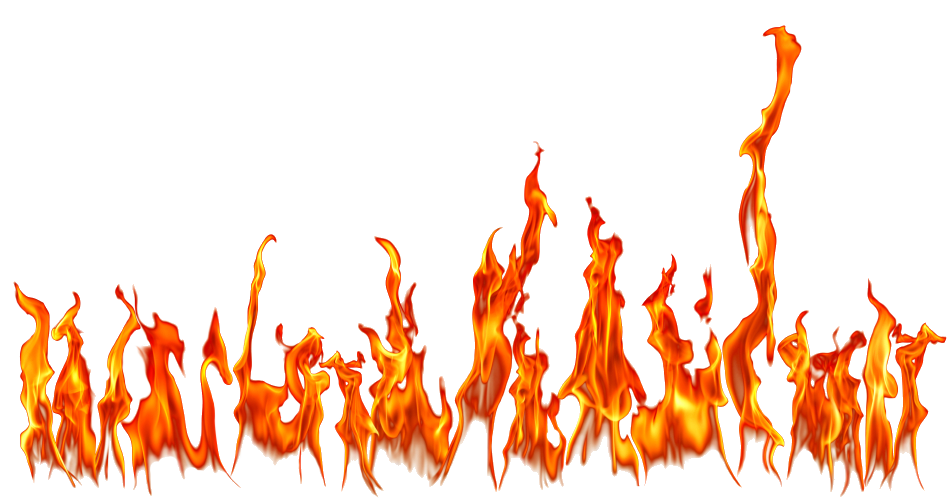 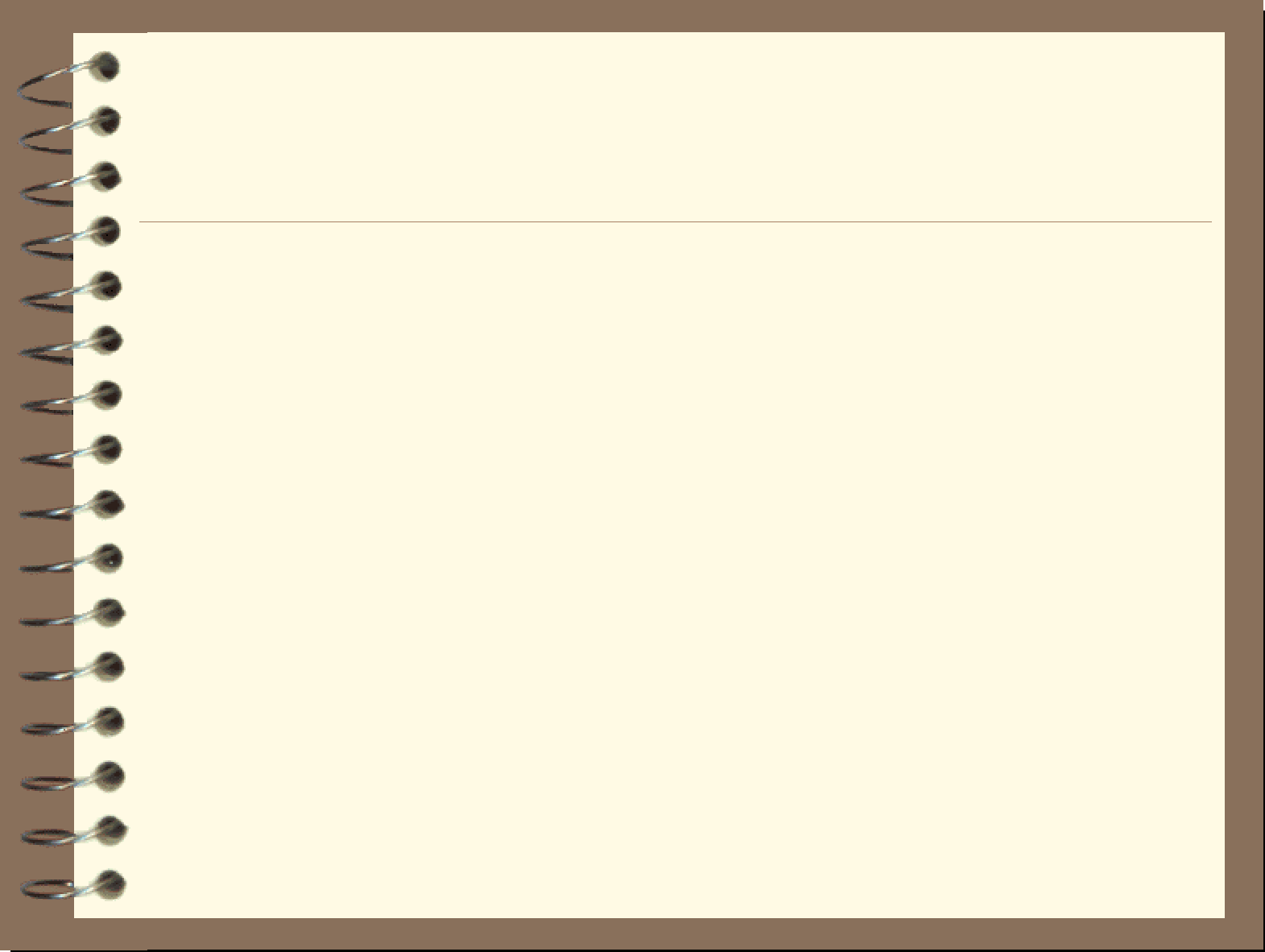 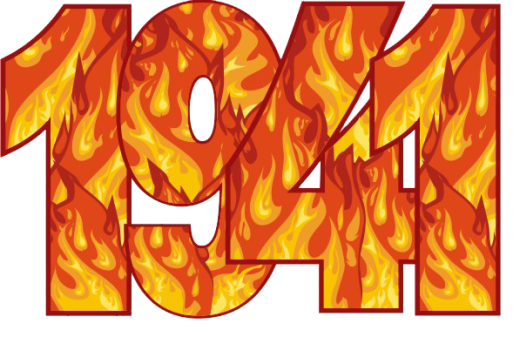 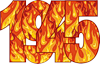 Стойкость, 
мужество и героизм.
Советские пограничники не дрогнули , они встретили врага дружным огнём .Несмотря на то, что силы были неравными, наши пограничники проявляли чудеса храбрости, стояли насмерть. Впоследствии за первые бои на границе 737 бойцов были награждены орденами и медалями, 11-ти было присвоено звание Героя Советского Союза. Большинство было удостоено этих наград посмертно….
 Прошли годы  со дня подвига пограничников, но их подвиг всегда будет жить в памяти народа, как призыв к верности Родине, мужеству и отваге.
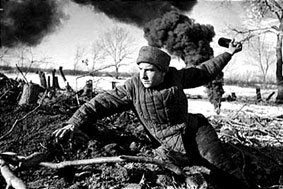 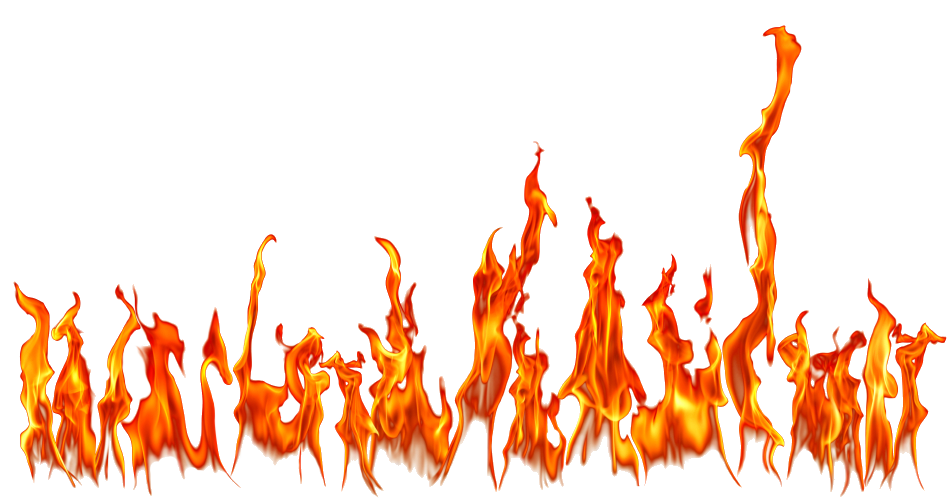 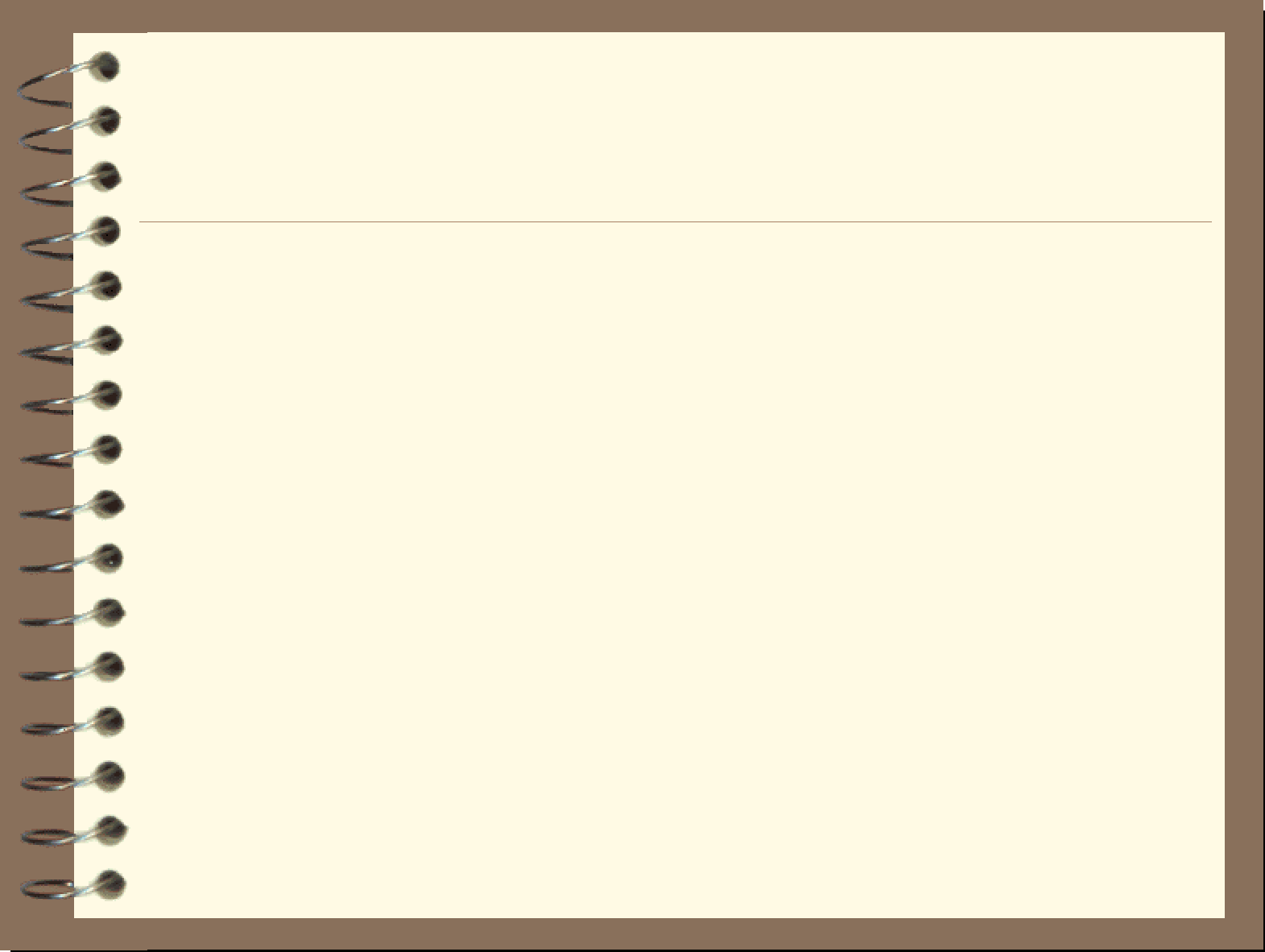 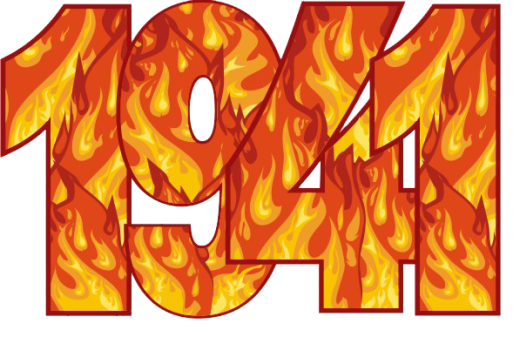 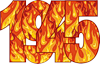 Подвиг 
советских лётчиков.
Четвёртый день начала войны. По тревоге вылетело звено под командованием капитана Н. Ф. Гастелло. Вторым самолётом управлял старший лейтенант Фёдор Воробьев, в качестве штурмана с ним летел лейтенант Анатолий Рыбас. Во время атаки самолёт Гастелло был подбит. Согласно рапортам Воробьева и Рыбаса, горящий самолёт Гастелло совершил таран механизированной колонны вражеской техники.
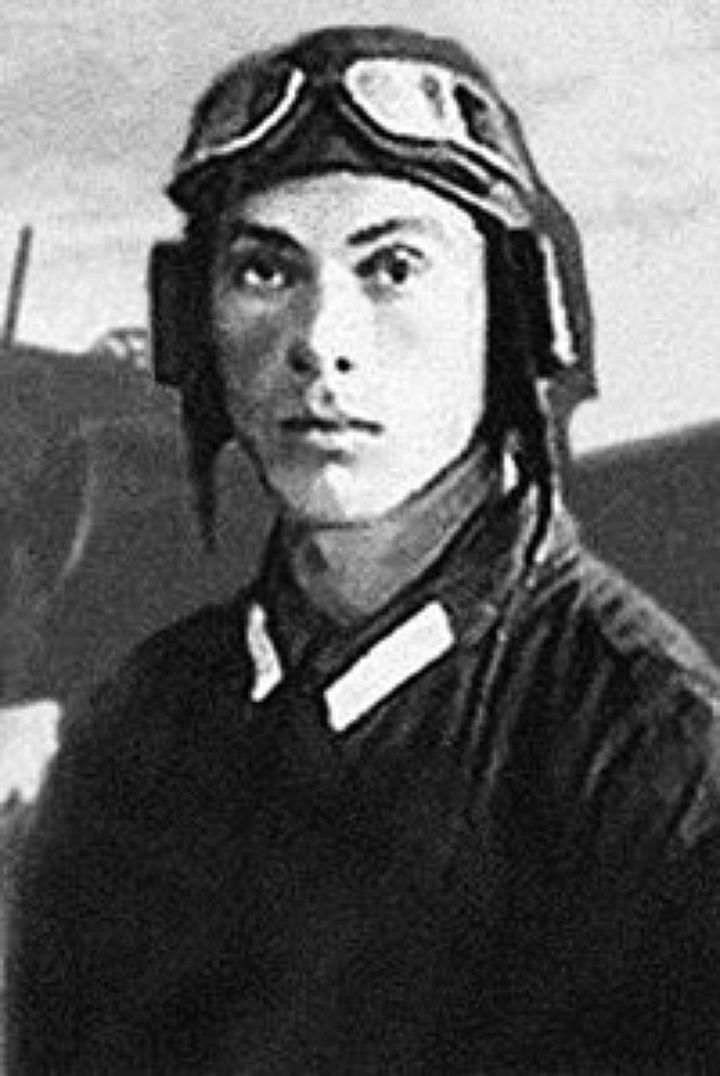 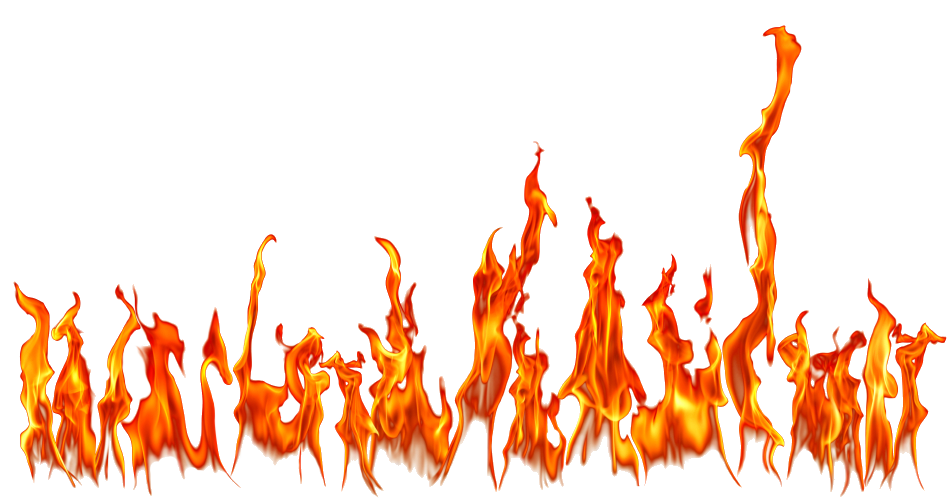 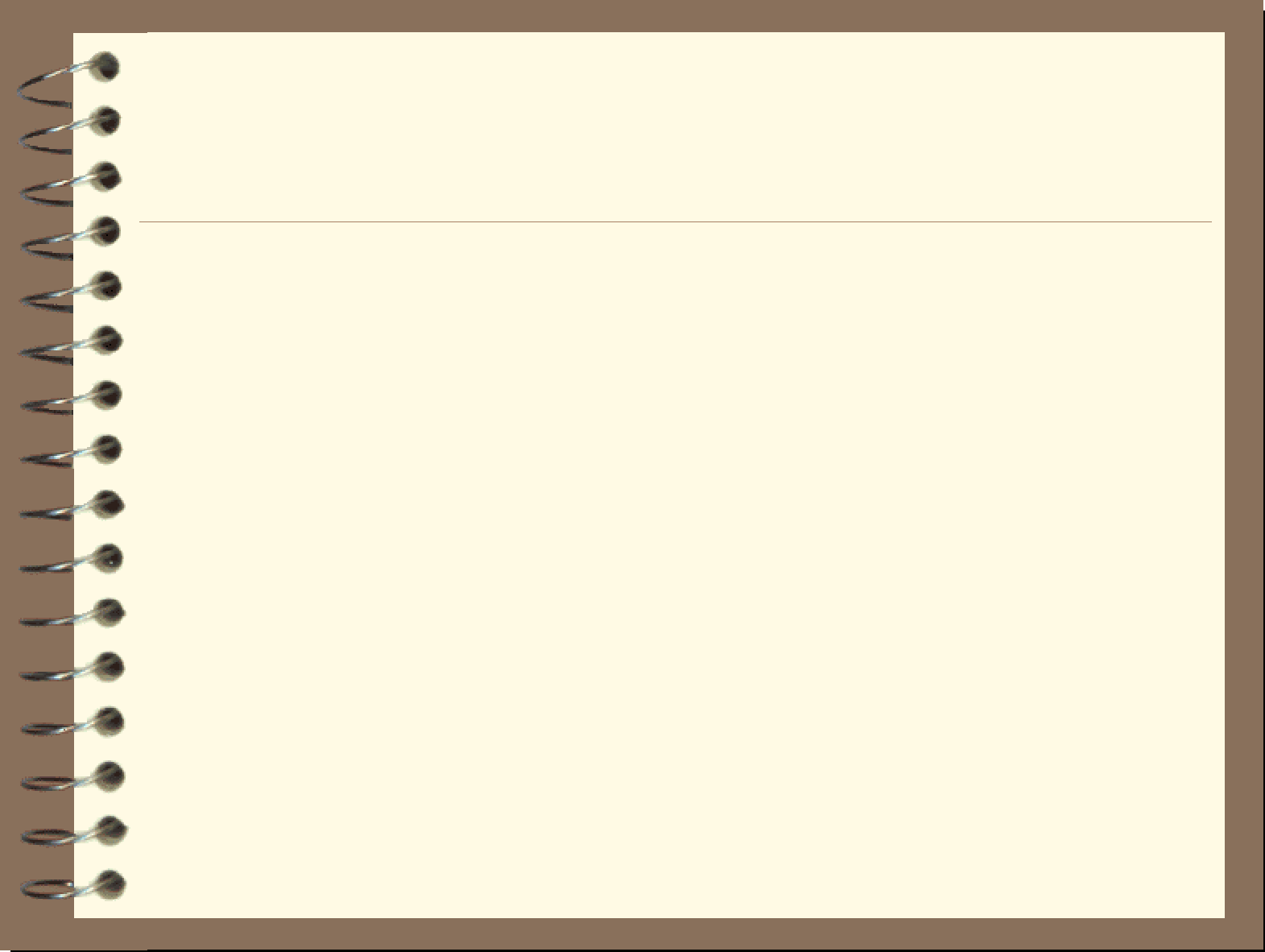 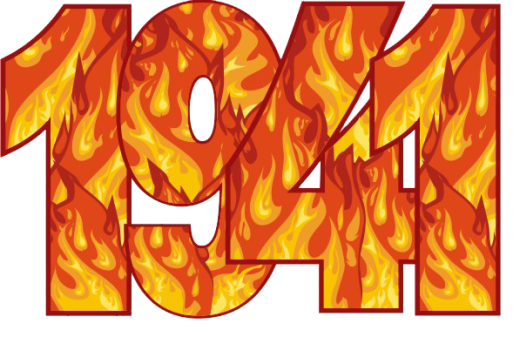 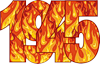 Подвиг 
советских лётчиков.
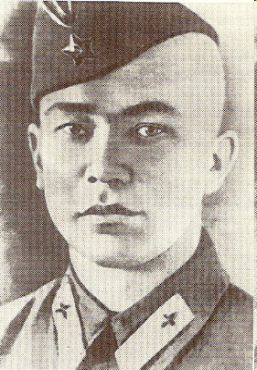 в 1941 году - на пятый день Великой Отечественной войны - русский летчик Александр Спиридонович Маслов, пожертвовав своей жизнью, совершил огненный таран немецкой автоколонны....
Впоследствии многие летчики повторили подвиг Н.Гастелло и А.Маслова.
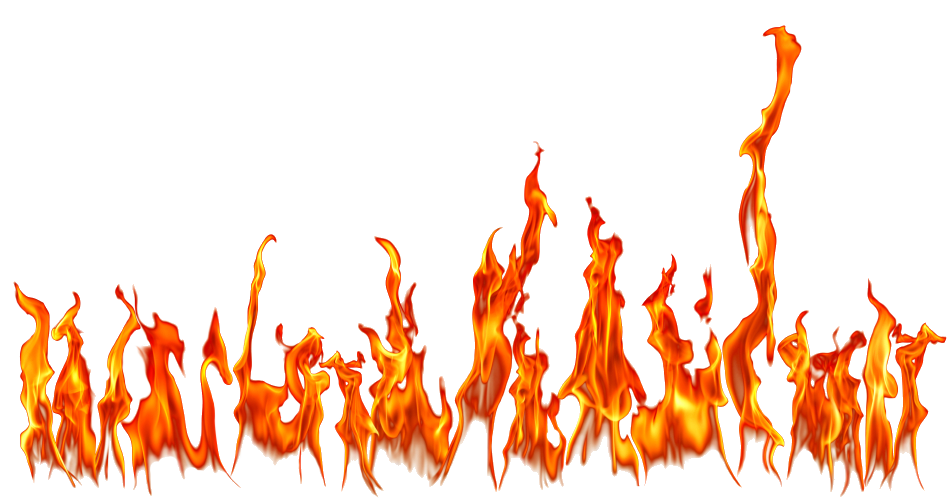 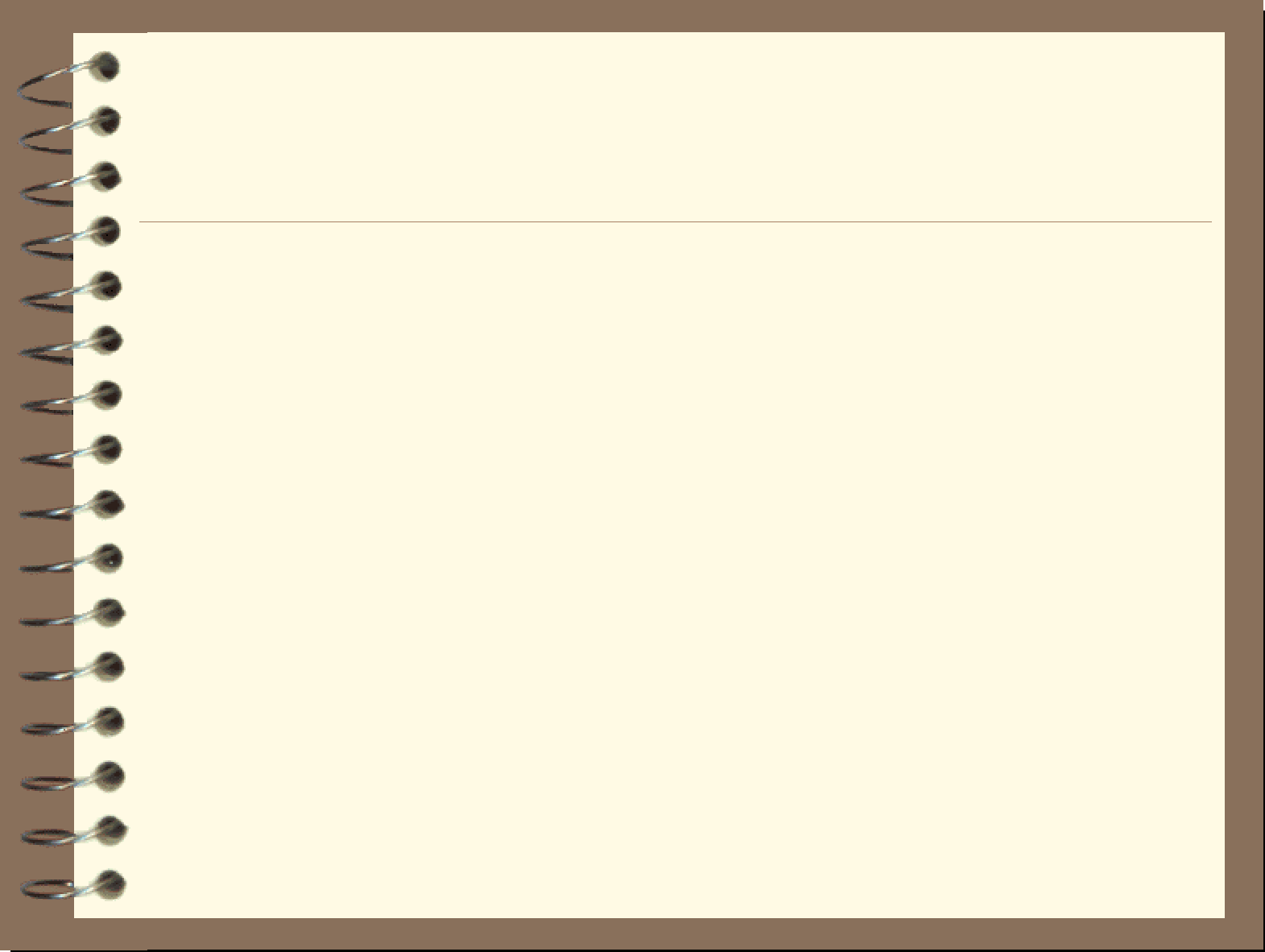 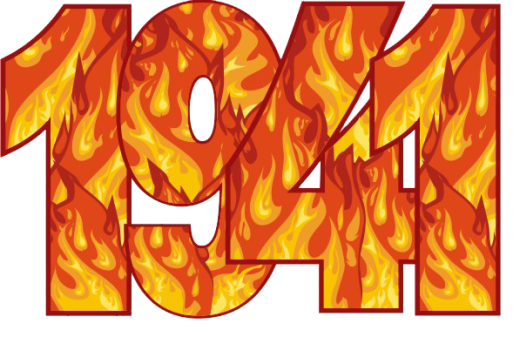 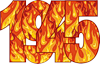 Во имя будущего…РЕКВИЕМ…
(Р.Рождественский)
Вечная  Слава  Героям  !
Люди! 
Покуда сердца стучатся ,-
Помните !
Какой ценой завоёвано счастье,-
Пожалуйста помните…!
Мечту пронесите через года 
и жизнью наполните , !....
Но о тех ,
 кто уже не придёт никогда ,-
Заклинаю,- 
Помните!
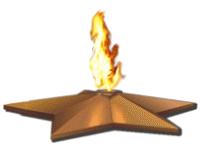 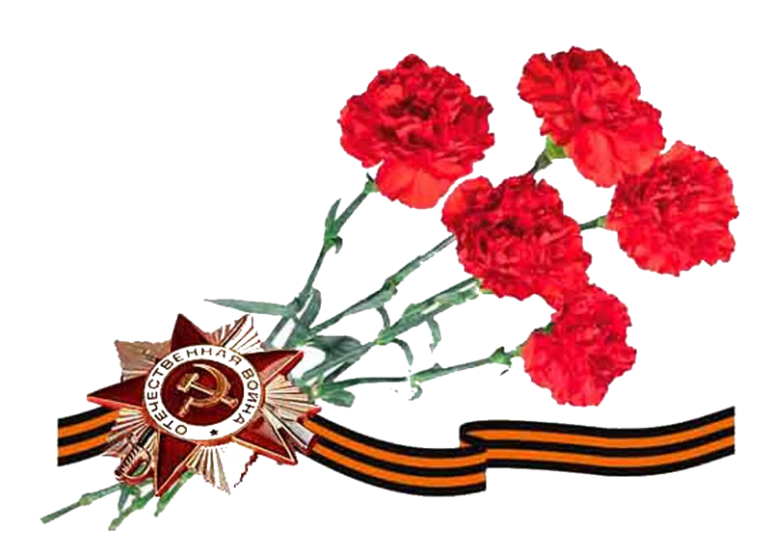